FORSVARETS SANITETSKOMMANDO
Opdatering i Førstehjælp ved hjertestop
FORSVARETS FØRSTEHJÆLPSUDDANNELSE

I sidste lektion:
Opdatering i førstehjælp til ulykker

I denne lektion:
Opdatering i førstehjælp til hjertestop
Refleksion
Hvad lærte I, i sidste lektion?
Ved lektionens afslutning kan:
Deltageren både selvstændigt og i samarbejde med andre, håndtere en voksen bevidstløs person, med og uden normal vejrtrækning, jf. ERC guidelines for basal genoplivning.

Deltageren kan anvende en hjertestarter, hvor det er relevant for førstehjælpen.
Hvorfor?
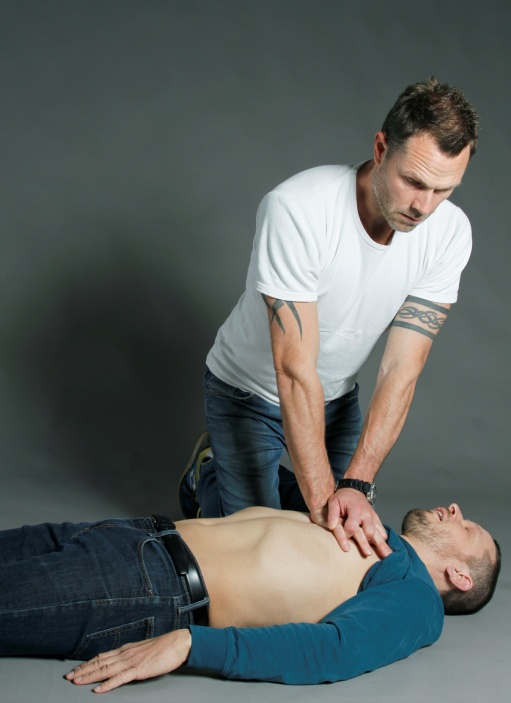 Hvorledes
Overlevelseskæden

Hjerte- og lungeredning 

Brug af hjertestarter
Varighed - 180 minutter
Lidt til de små grå
I perioden fra 2001 til 2021

Hvor mange mennesker får hjertestop udenfor hospitalerne i Danmark om året? ____

Hvorledes er det fordelt procentvis, i hjemmet? ____ og i offentligt rum? ____

Overlevelsen efter hjertestop er steget fra 3,8% og til? ____

En stigning i tilskadekomne der modtager HLR inden ambulancen ankommer er steget fra 19,4% og til? ____
Lidt til de små grå
I Danmark får ca. 4700 personer pludseligt hjertestop udenfor hospitalet.
Hjertestop i hjemmet er på 75% og i offentlige rum på 25%
Overlevelse efter et hjertestop er steget fra 3,8% i 2001 til 14% i 2020.
(H: 11% & O: 31%)
En stigning i tilskadekomne med hjertestop der modtager HLR inden ankomst af ambulance fra 19,4% i 2001 til 80% i 2020.
Stigning i stød med AED inden ankomst af ambulancen fra 1,4% i 2001 til 9% i 2020.
Overlevelseskæden
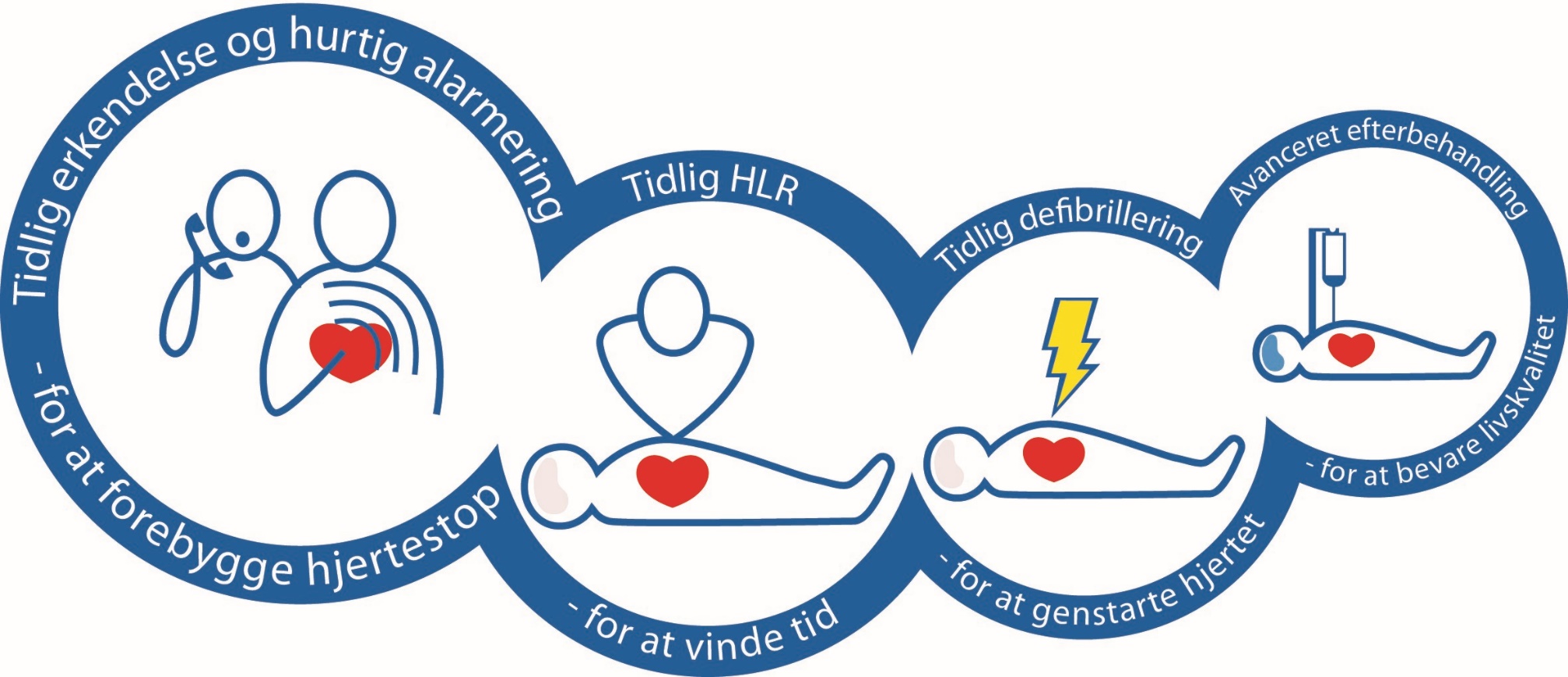 Samspillet imellem alarmcentralen og førstehjælperen
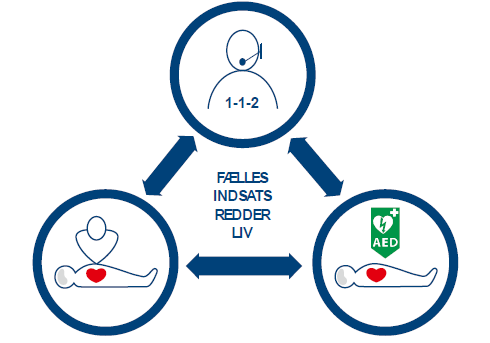 Film om hjertestop
Overlevelseskæden ved hjertestop (trygfonden) 2016
Samspillet imellem alarmcentralen og førstehjælperen

13 årige Emil gav sin mor hjertemassage (Hjerteforeningen) 2017
Samspillet imellem alarmcentralen og førstehjælperen

Chris Salomon – heart attack (BBC) 2010
Symptomer, kramper, agonal vejrtrækning og stød
[Speaker Notes: Disse film kan anvendes]
Hvornår udføres HLR
Personen er bevidstløs med:

Unormal eller ingen vejrtrækning
Elevaktivitet
1. sæt: 9 x 30:2 rutinering i trykhastighed og –dybde
2. sæt: 9 x 30:2 rutinering i indblæsninger (Handsoff tid)
3. sæt: 9 x 30:2 fuld færdig HLR
4. sæt: 12 x 30:2 rutinering med to førstehjælpere
5. sæt: 9 x 30:2 fuld færdig HLR hvor IN tager tid
[Speaker Notes: Det er her væsentligt at du som instruktør, selv går rundt og retter/ vejleder. Dette for at imødegå fejlindlæring – samt imellem sættene giver nogle fokuspunkter deltagerne kan arbejde med.]
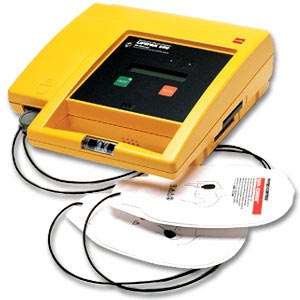 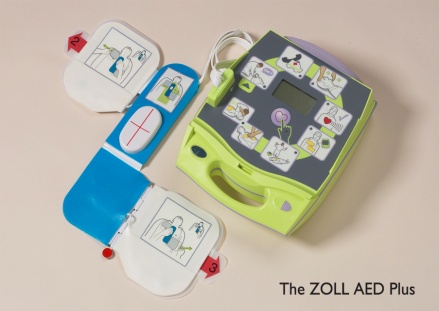 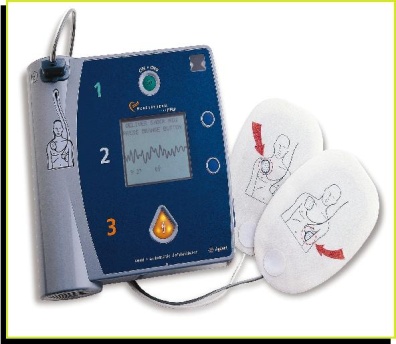 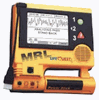 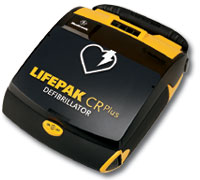 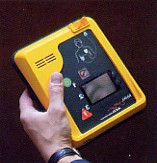 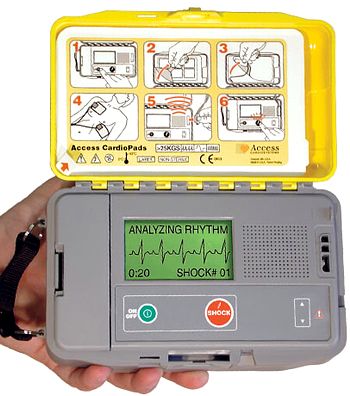 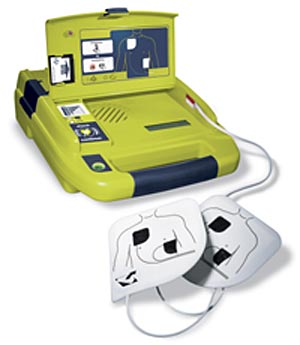 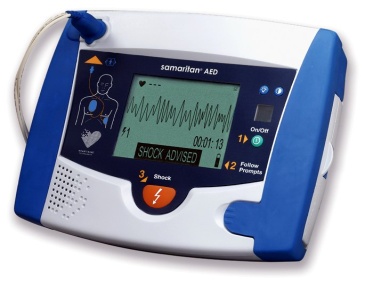 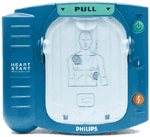 Automatisk defibrillator (AED)
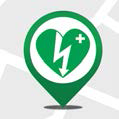 Hjertestarter app
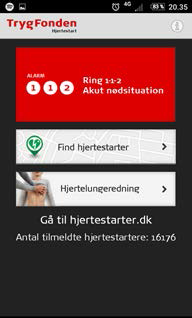 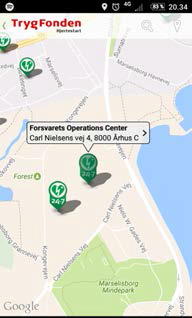 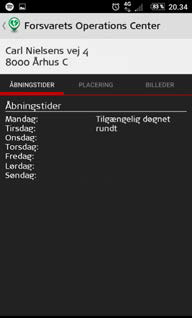 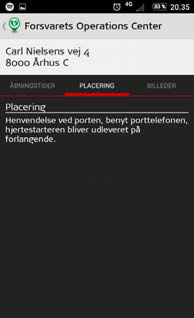 Sikkerhed ved brug af hjertestarter
Fjern vand

  Fjern kraftig hårvækst 

  Fjern plastre og piercinger der hvor elektroderne skal sidde

  Elektroderne placeres mindst 10 centimeter fra pacemaker og      piercinger

  Personen må ikke røres under analyse/stød
Overlevelse uden HLR, med HLR og AED
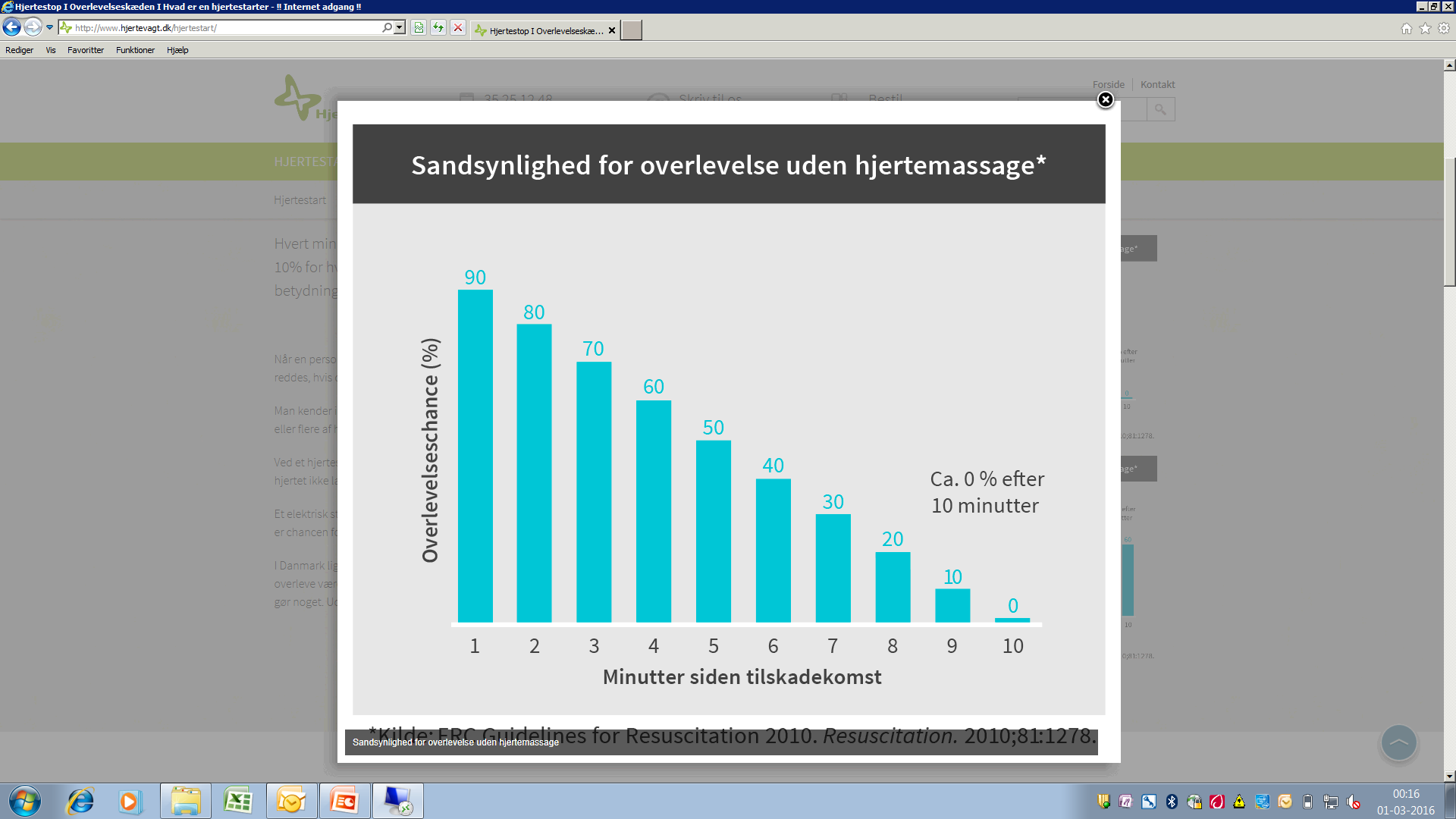 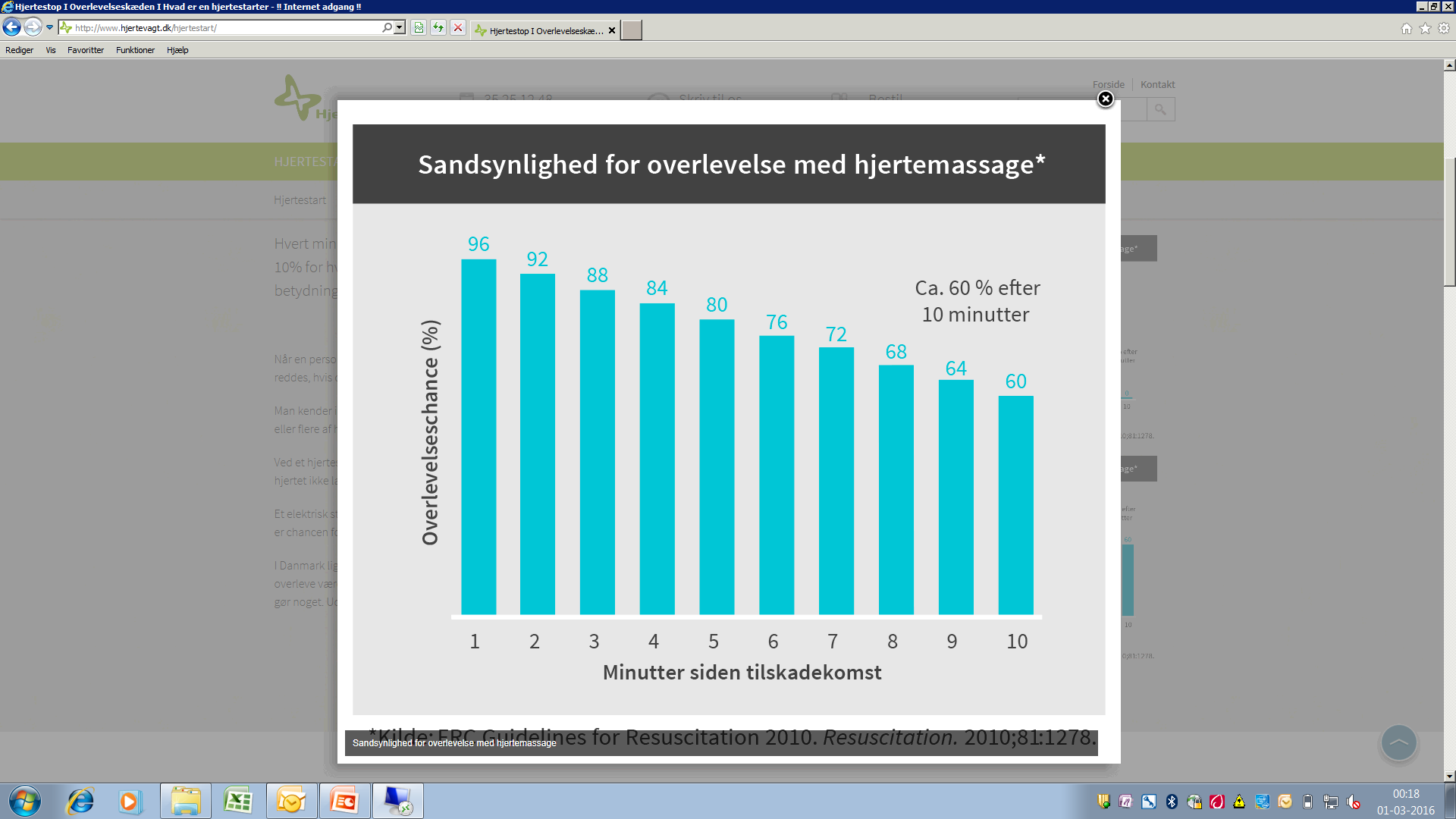 Defibrillering inden for 3 - 5 min efter et hjertestop, øger chancen for at overleve med 50-70%
Elevaktivitet
6. sæt: 4 minutters rutinering i anvendelse af hjertestarter
[Speaker Notes: Det er her væsentligt at du som instruktør, selv går rundt og retter/ vejleder. Dette for at imødegå fejlindlæring – samt imellem sættene giver nogle fokuspunkter deltagerne kan arbejde med.]
Hjerteløbere i hele landet
124.400
104.477
75.955
37.251
14.500
2017
2018
2019
2020
2021
Pr. 14. oktober 2021 er der 124.400 hjerteløbere i Danmark
Refleksion
Hvad er trykdybde for en voksen ved HLR?

 Hvor lang må hands off tiden være ved HLR?

 Hvor mange tryk i minuttet?

 Hvornår ringer vi 1-1-2 ved et hjertestop?

 Hvornår påbegynder vi HLR?
Spørgsmål?
Efterfølgende slides kan tilføjes yderligere til PP, eller er forslag til 
Elevaktiviteter.
Forslag til elevaktivitet
Efter en kort intro, kan man dele deltagerne op i mindre grupper. Så kører hver enkelt i 4 minutter af gangen, øvrige tager tid og rette vejleder. Efter 4 minutter byttes der rundt indtil alle har været igennem hvert sæt mindst 1 gang

1. sæt: 4 minutters rutinering i trykhastighed og –dybde

2. sæt: 4 minutters rutinering i indblæsninger

3. sæt: 4 minutters rutinering i to ovennævnte

4. sæt: 4 minutter med fuld færdig HLR

5. sæt: 4 minutter rutinering med to førstehjælpere
Forslag til elevaktivitet
6. sæt: 4 minutters rutinering i anvendelse af hjertestarter

Det er her væsentligt at du som instruktør, selv går rundt og retter/ vejleder. Dette for at imødegå fejlindlæring – samt imellem sættene giver nogle fokuspunkter deltagerne kan arbejde med.
HLR til børn
Som til voksen

Særlig forudsætninger (arbejder med børn, kun civilt)

Hypoxi - 5 indblæsninger og tilkald hjælp

Basal HLR - Call first
Hypoxi – Call fast
STROKE (Blødning/ blodprop i hjernen)
12.000 danskere om året (ca. 33 personer pr. dag)

85% blodprop i hjernen og 15% hjerneblødning

70% 65 år+, omtrent lige hyppigt ved mænd og kvinder
STROKE (Blødning/ blodprop i hjernen)
Symptomer: 
Halvsidige lammelser, manglende kontrol over en arm eller ben, sprogforstyrrelser, delvist tab af synet eller svimmelhed og koordinationsproblemer.

De tre S´R
Stræk – hænger den ene arm
Snak – hænger ordene ikke sammen
Smil – hænger den ene side af ansigtet
Ring 1-1-2 straks ved ovenstående symptomer
STROKE (Blødning/ blodprop i hjernen)
Behandling:

Skal sættes i gang inden for 4½ time efter symptomerne er opstået.

Trombolyse, der opløser blodpropper medicinsk

Tromboktomi, kirurgisk indgreb der skaber fri passage
STROKE (Blødning/ blodprop i hjernen)
Klip: STRÆK – SNAK – SMIL kampagnen

Redhjernen.dk